Выполнила: воспитатель старшей группы «Б»   Болдырева О.А.
Презентация к интегрированному занятию по развитию речи «Кафе Лакомка»
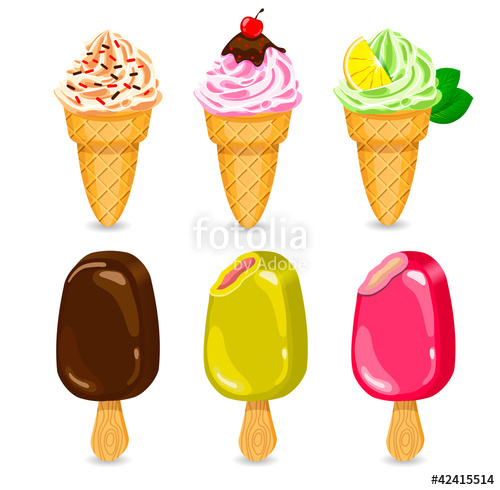 МОРОЖЕНОЕ МОЛОЧНОЕ
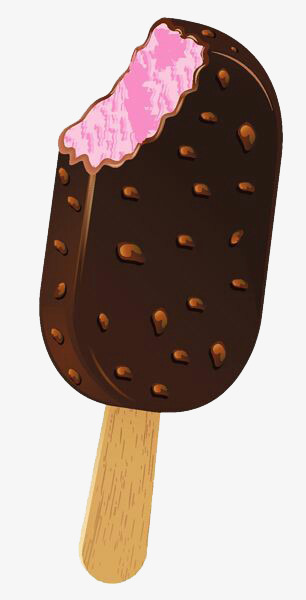 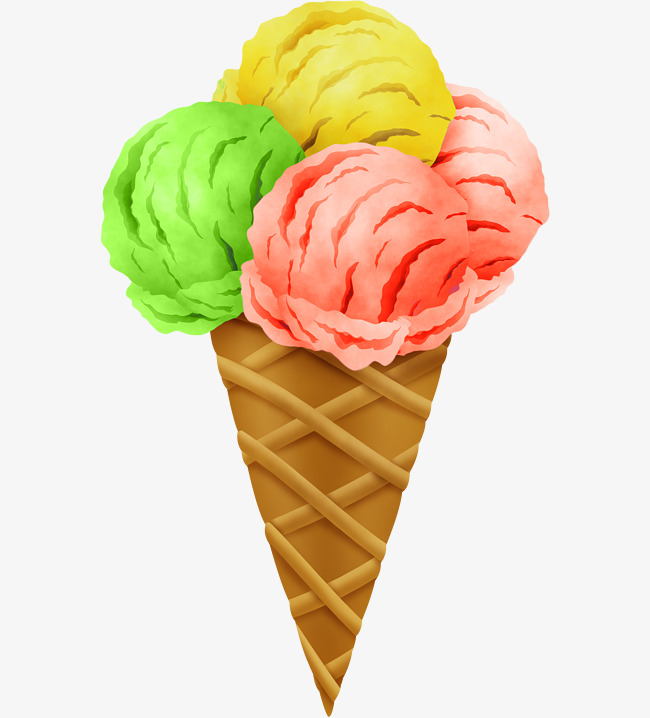 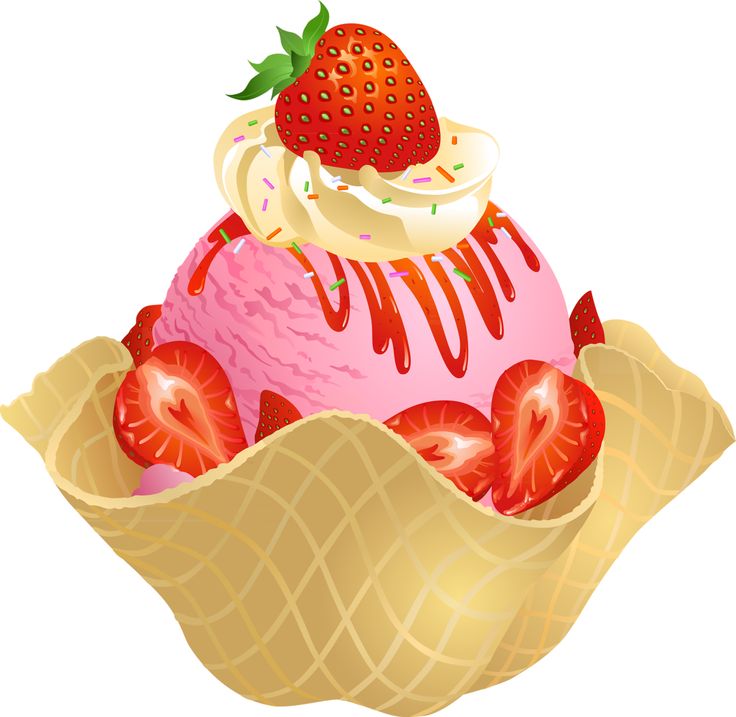 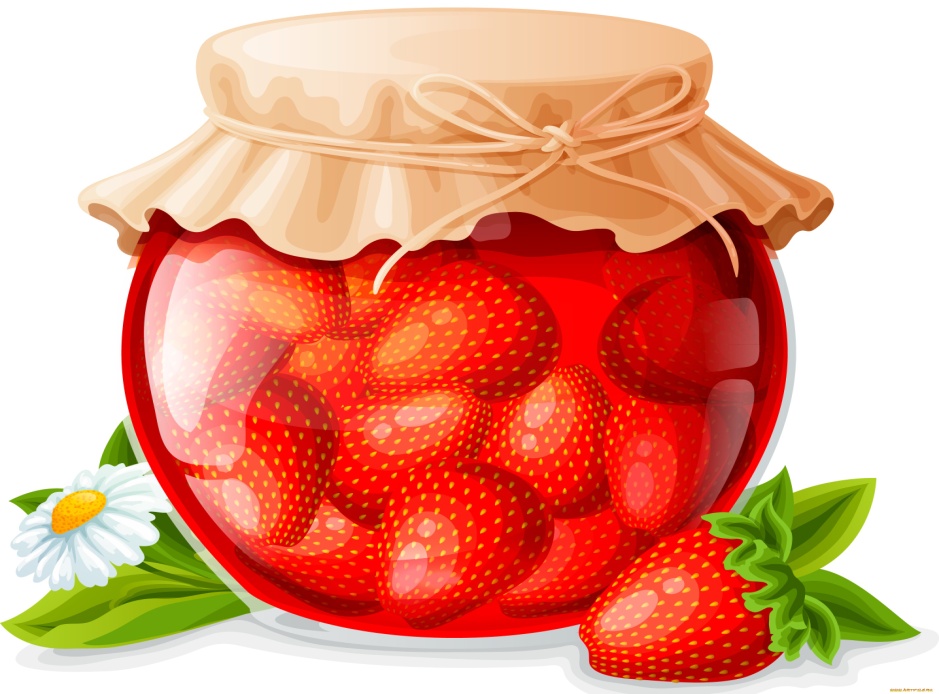 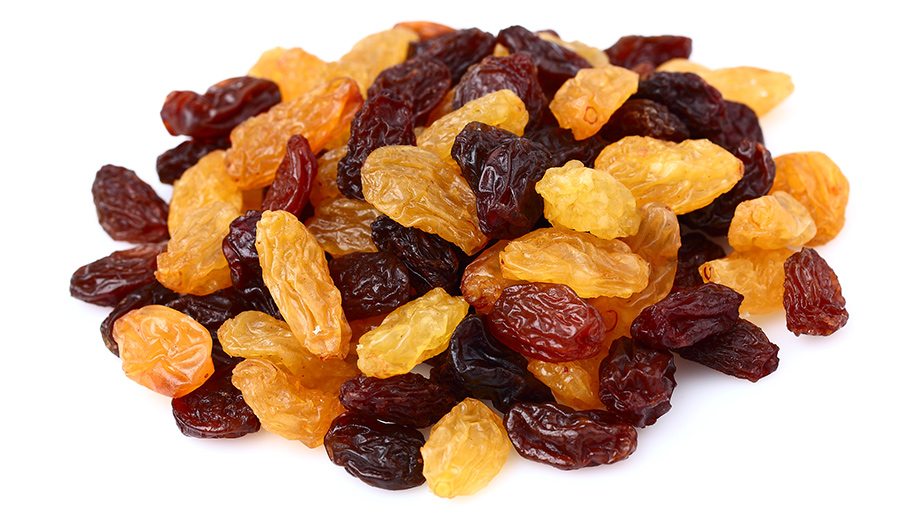 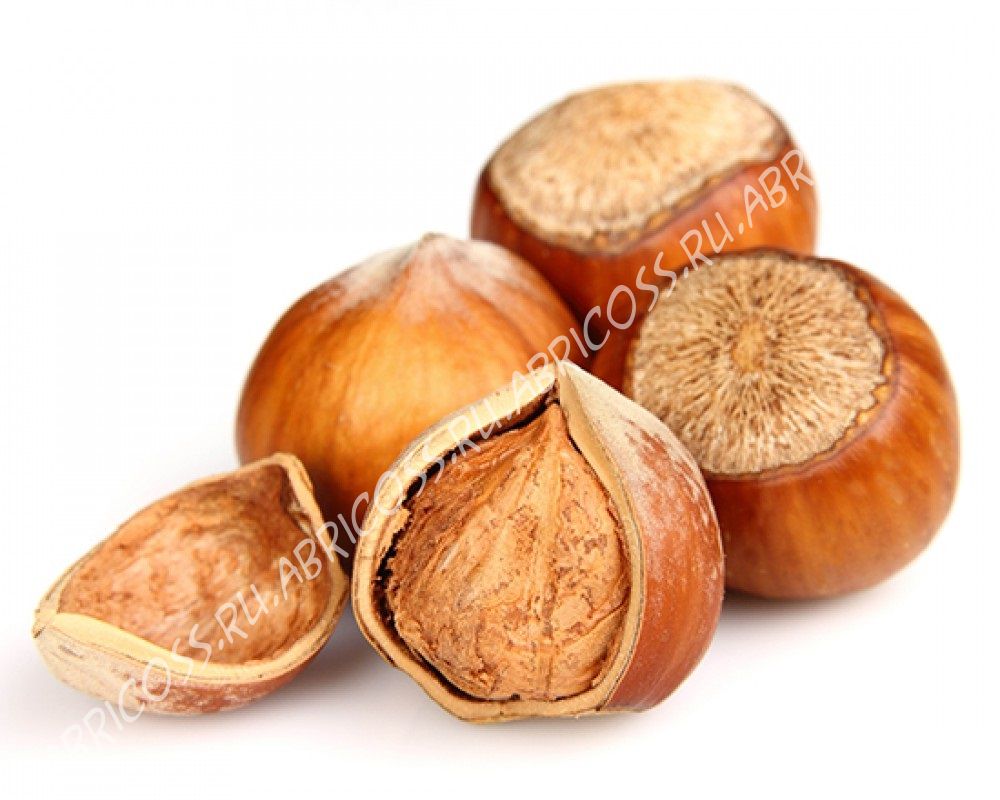